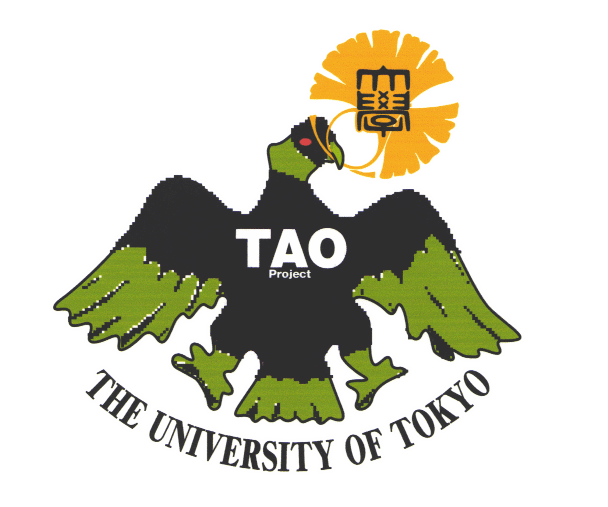 miniTAO/MAX38で拓く中間赤外線観測
東大・天文センター
浅野 健太朗 D1
 
宮田隆志、酒向重行、上塚貴史
中村友彦、内山瑞穂、岡田一志
ほかminiTAOチーム
中間赤外線
8-40umの波長領域

 
温度50-300Kの物体からの放射
    → 星や星周物質、warm regionの観測

 
多数のダストフィーチャが存在
    → ダストの性質、存在環境の研究
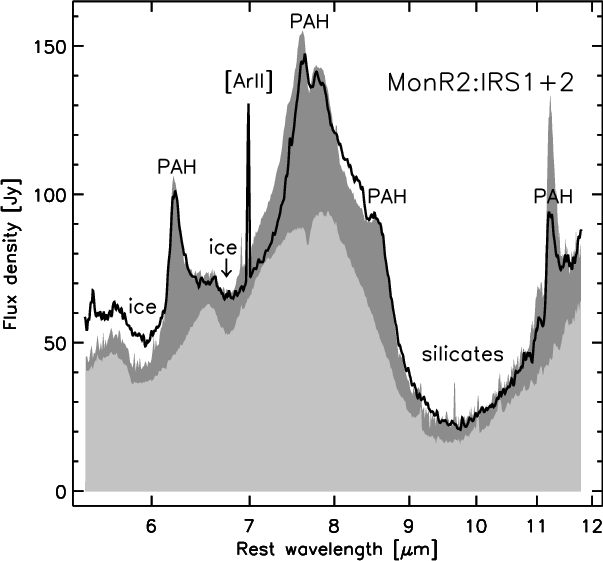 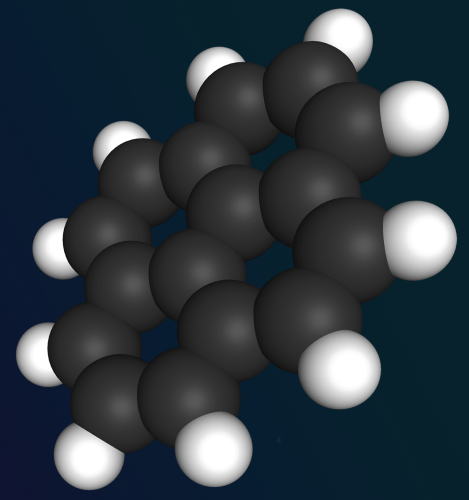 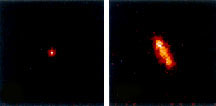 可視光画像
ダスト (星間塵)
大きさ0.01-100um
の固体微粒子
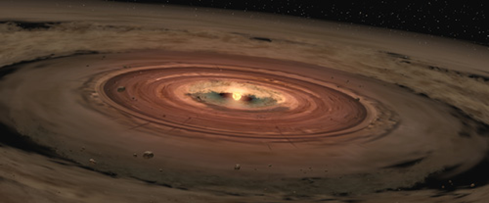 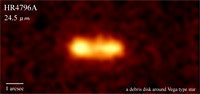 中間赤外線画像
24um
HR4796A
HR4796Aすばる望遠鏡
PAH
HR4796A 想像図
宇宙の物質循環
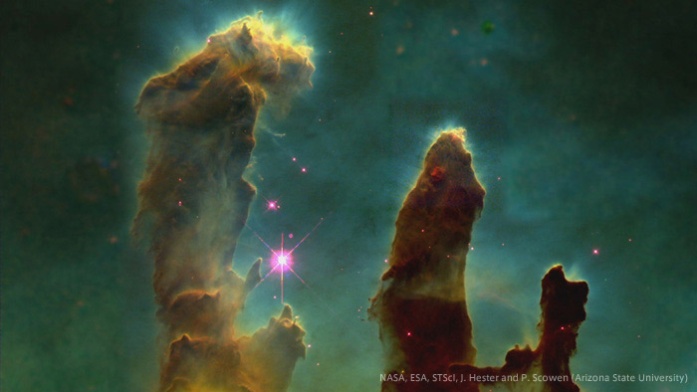 凝縮
星の元：ガスやダスト
低温ダスト(100K)の
詳細が不明
拡散
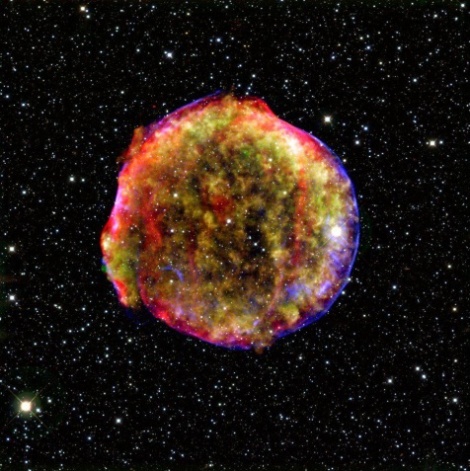 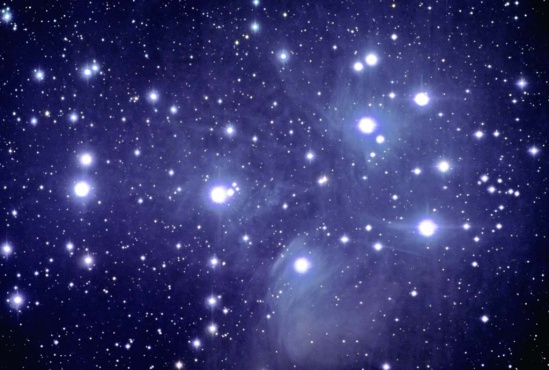 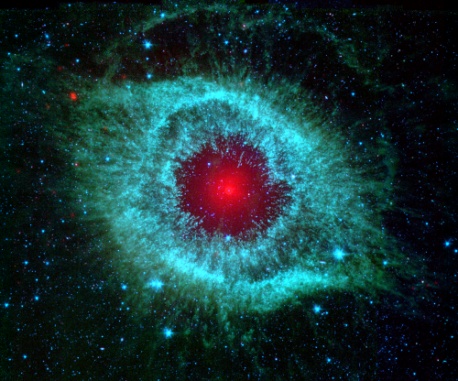 恒星
惑星状星雲
超新星爆発
地上30um帯 撮像観測
地球の厚い大気に阻まれてきた
    → TAO サイト ( 標高 5,640m )
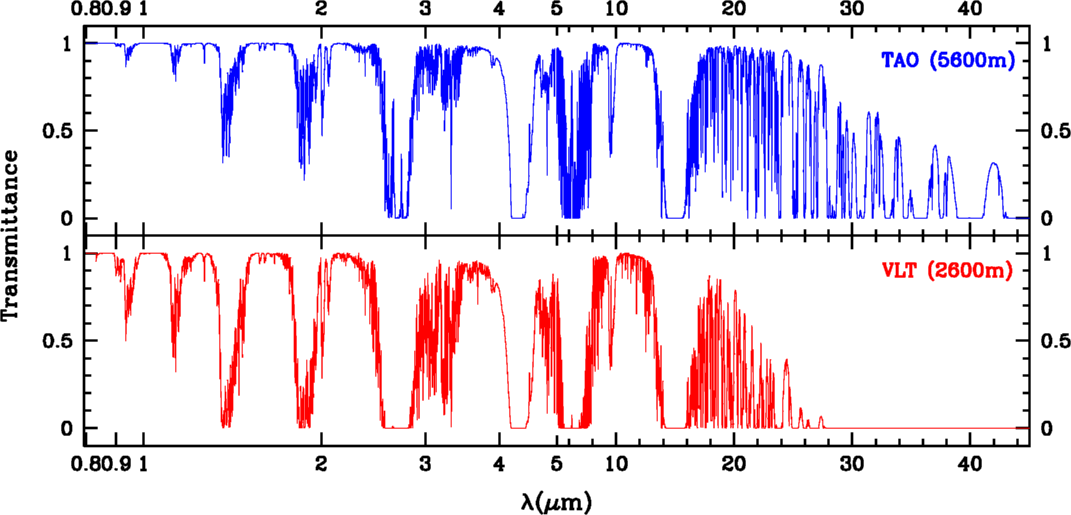 大気透過率
波長 [um]
地上30um帯 撮像観測
地球の厚い大気に阻まれてきた
    → TAO サイト ( 標高 5,640m )
 

30um帯フィルタが無かった
   → メタルメッシュフィルタ (31,38um)新規開発
1.0
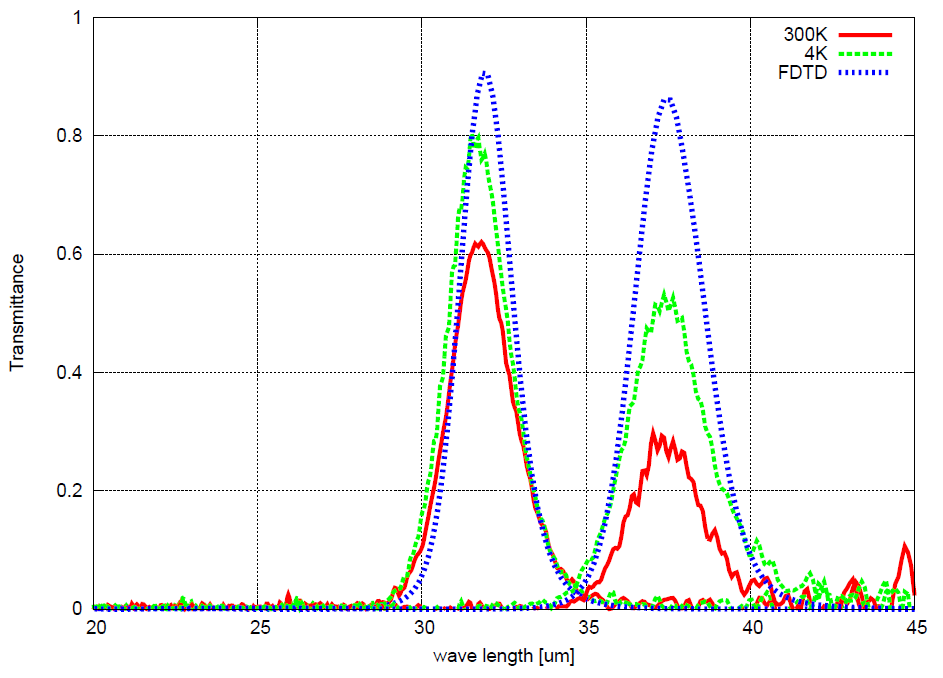 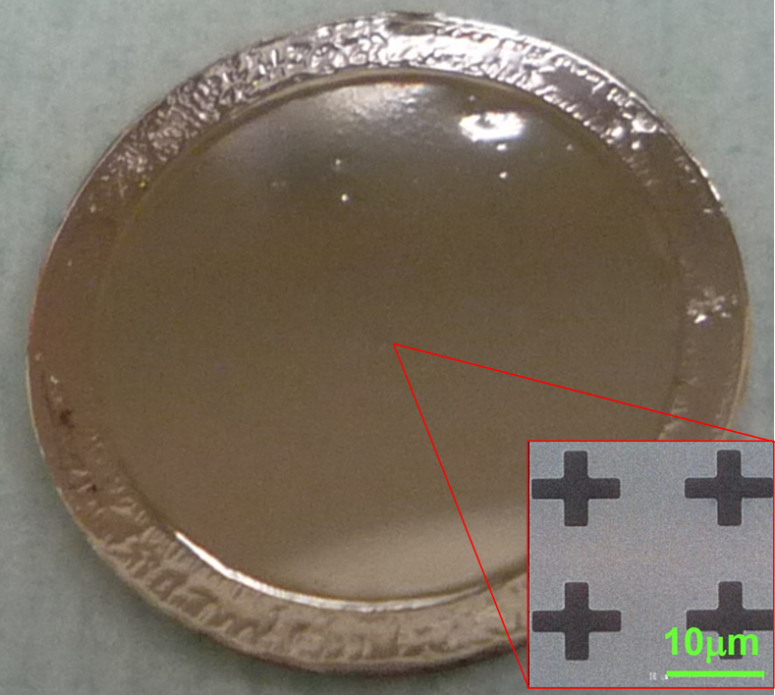 透過率
0.8
10mm
0.6
0.4
0.2
0
波長 [um]
20
25
30
35
MAX38Mid-infrared Astronomical eXplorer
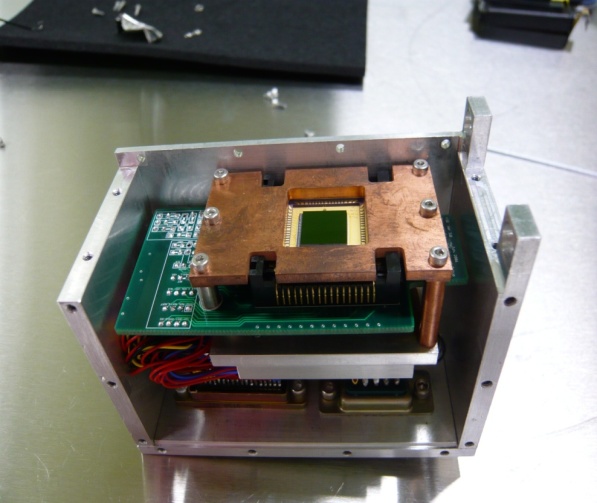 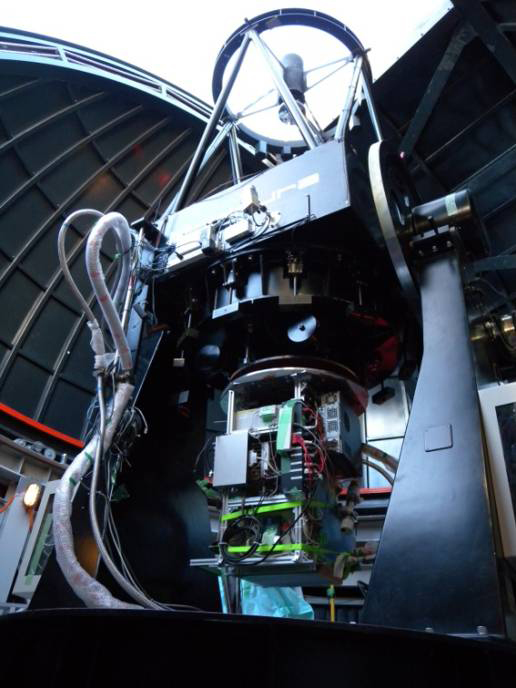 中間赤外線観測装置
     - 観測波長 8-38um 
     - 反射光学系
     - Si:Sb 検出器
     - 真空・冷却(4K)運用
     - 2.7 x 2.0 平方分角視野
     - メタルメッシュフィルタ
Si:Sb
MAX38 トラブル
低酸素環境 (地表の半分) 
                - 高山病

 
低圧環境 (0.5atm)
                - PC破損(電源、マザーボード)

 
低温環境 (~ -20℃)
                - 冷凍機不調
                - PC不起動(SSD)
                - 真空ポンプ不起動
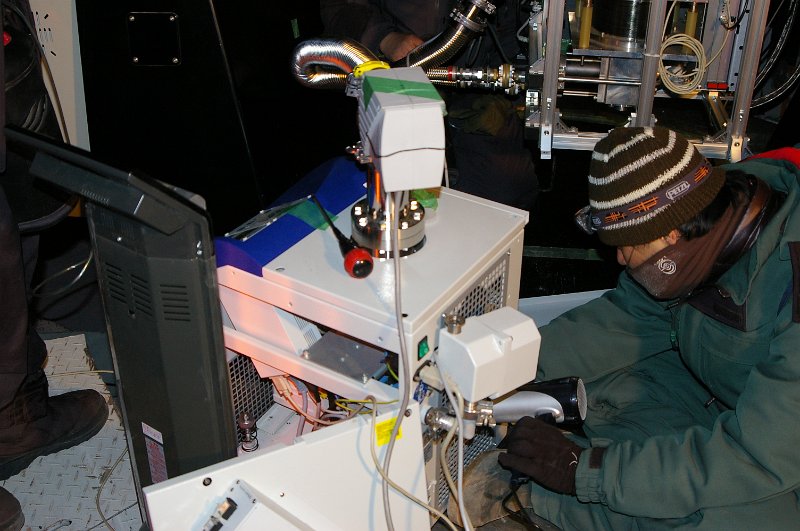 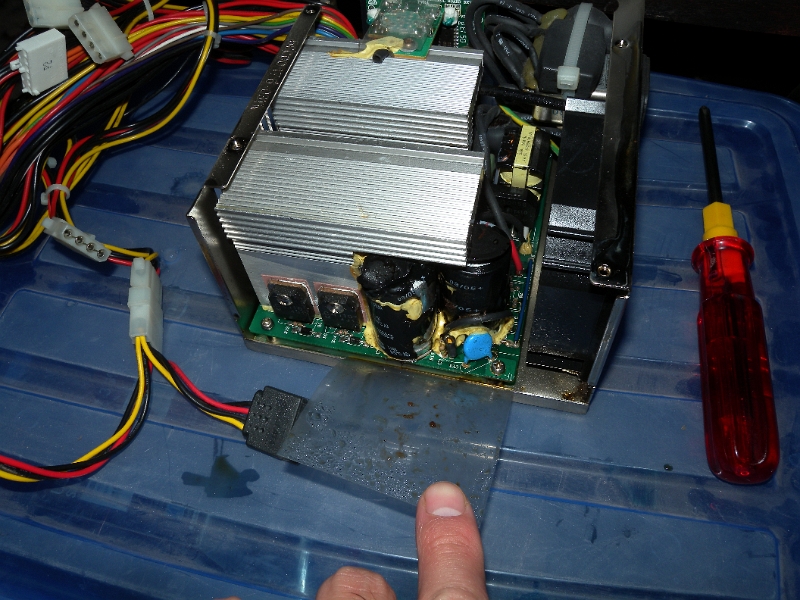 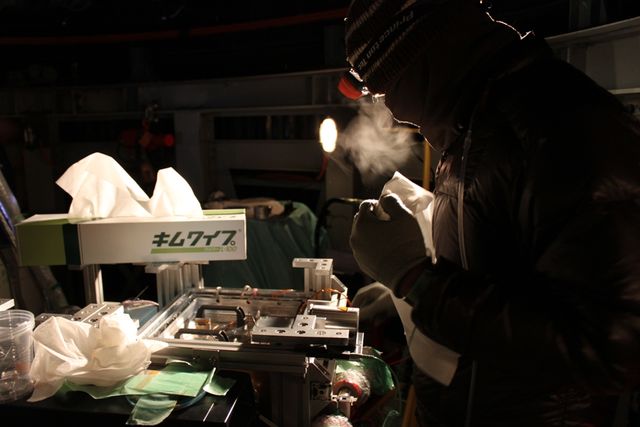 現在までの MAX38観測
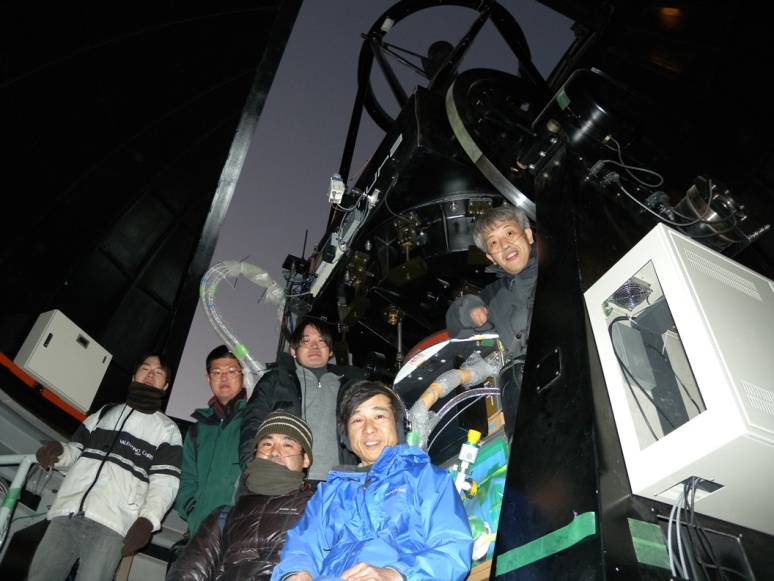 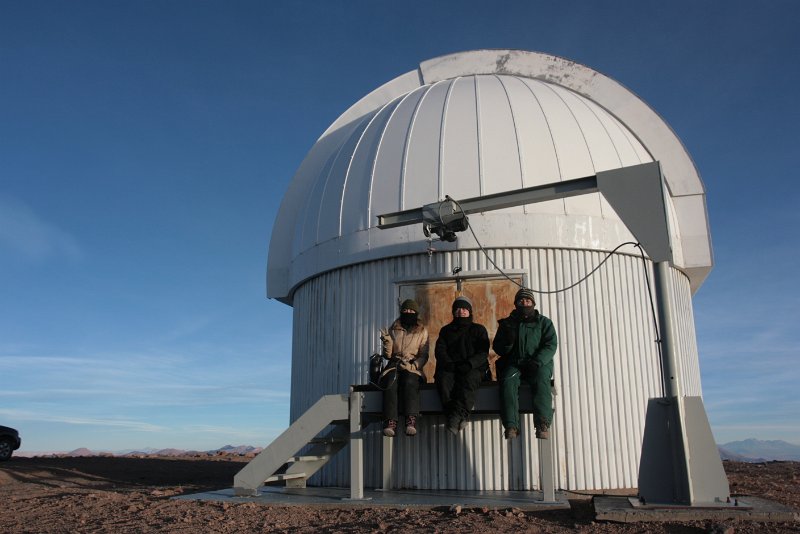 MAX38 観測テーマ
大質量原始星の形成進化 (内山M論2012)
 

中小質量星終末期天体の質量放出(浅野M論2011)

 
大質量星終末期天体の質量放出  (中村D論2012)

 
イオの火山活動のモニタリング (東北大・PD米田)

 
地球近傍小惑星の観測
    etc …
MAX38 観測成果
中小質量星終末期天体 (惑星状星雲)の低温ダストの検出
 
低温ダストの中心集中を明らかに
    → 従来の100倍以上低温ダストが存在
          (1.0x10-3Msun)
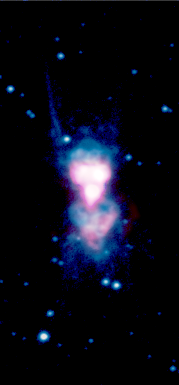 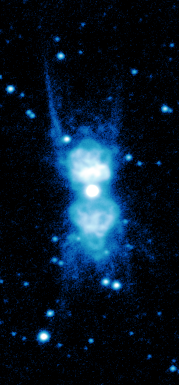 惑星状星雲 Mz3
N
N
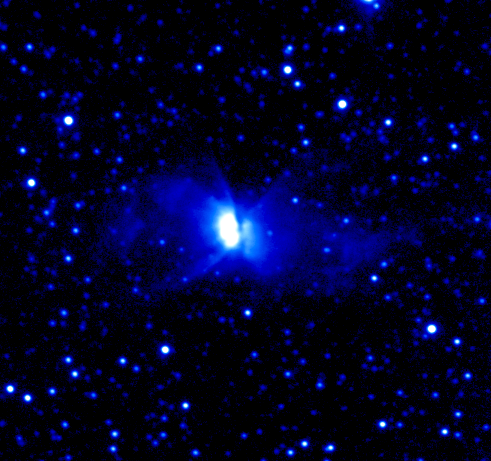 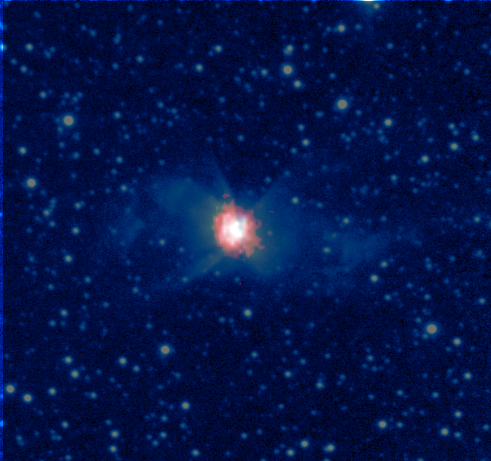 惑星状星雲 NGC6302
E
E
20”
65K
15”
Paα(ANIR:Blue)
Paβ(ANIR:Blue)
＋
31um(MAX38:Red)
＋
31um(MAX38:Red)
浅野M論2011
MAX38 観測成果
大質量星終末期天体(LVB)の低温ダストの検出
低温ダストの80%が中心星周辺のトーラスに存在
    (9.0x10-2Msun程度)
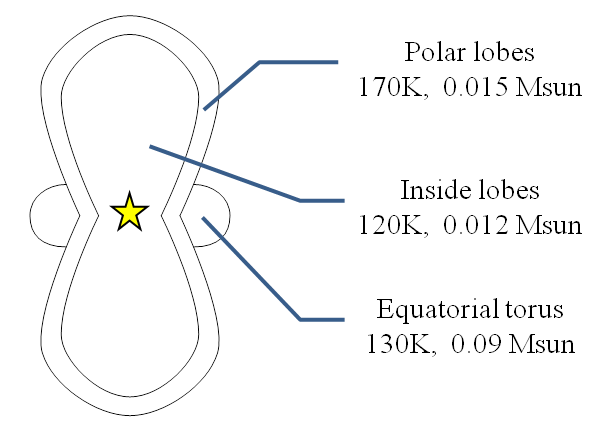 N
LVB EtaCarina
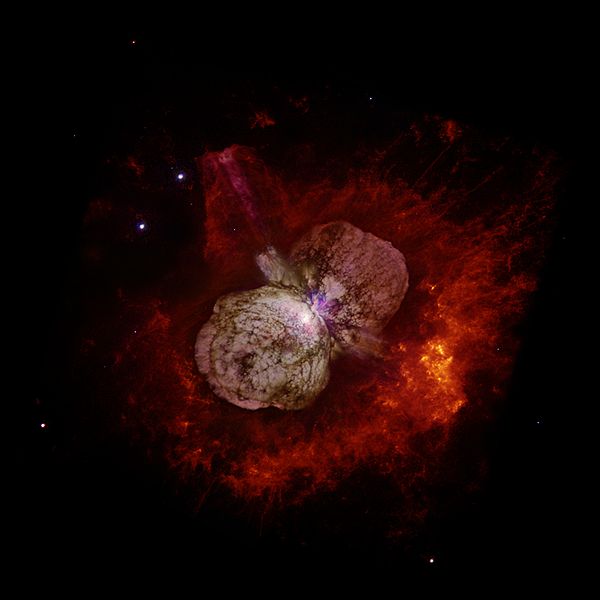 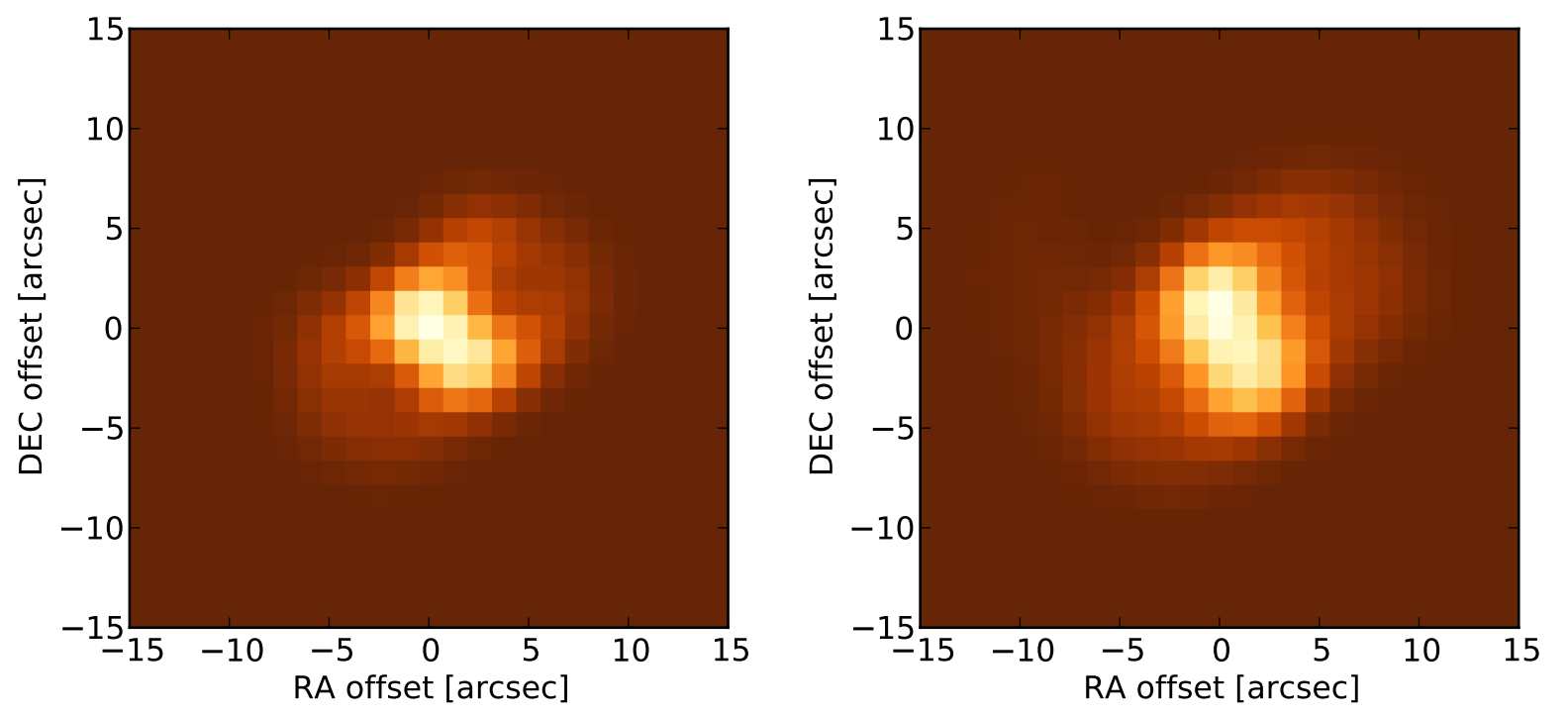 E
HST
可視光
MAX38
31.7µm
18.7µm
中村D論2012
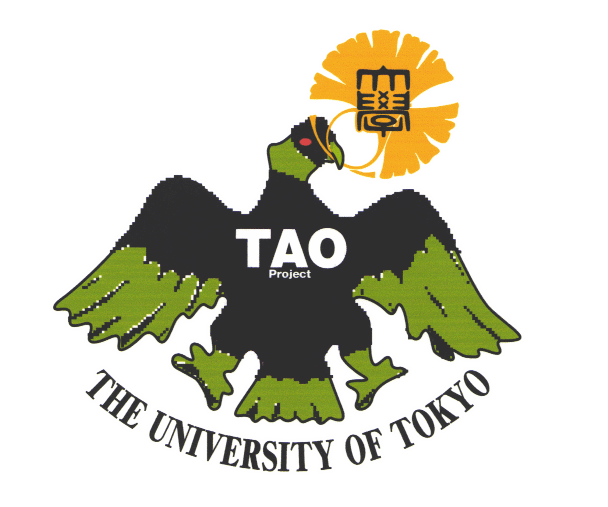 まとめ
地上30um帯観測を世界で初めて達成

 
Fitst Light以降 計5回の観測。現在も運用中

 
低温ダストの検出に成功

  
双極形状の中心星周囲には低温ダストが存在